Chapter Two
Energy Balance Models
4/21/2020
prepared by Tadewos S.
1
Outline
Types of climate model
EBM
zero dimensional EBM
one dimensional EBM
Building EBM
4/21/2020
prepared by Tadewos S.
2
Types of climate model
4/21/2020
prepared by Tadewos S.
3
Climate models may be classified in two ways:
4/21/2020
prepared by Tadewos S.
4
Classification of climate models
Climate models may be classified in two ways:
By their complexity in terms of the number of dimensions 
By their scientific input in terms of the basic physical principles
4/21/2020
prepared by Tadewos S.
5
By their complexity in terms of the number of dimensions they describe:
Zero-Dimensional Models treat the Earth as a whole with no change by latitude, longitude, or height. 
One-Dimensional Models allows for variation in one direction only.
4/21/2020
prepared by Tadewos S.
6
Cont’d
Two-Dimensional Models allow for variations in two directions. 
Three-Dimensional Models divide the Earth and the atmosphere into cubes, each cube has its own independent set of values for each of the climate parameters used in the model.
4/21/2020
prepared by Tadewos S.
7
By their scientific input in terms of the basic physical principles they use:
Energy Balance Models work by calculating a balance between the radiation arriving at the planet and the energy leaving the planet. 
This balance results in a characteristic temperature of the planet.
4/21/2020
prepared by Tadewos S.
8
Cont’d
Radiative Convective Models are generally used as one-dimensional models to model the temperature profile up through the atmosphere by considering radiative and convective energy transport up to the atmosphere
4/21/2020
prepared by Tadewos S.
9
Cont’d
General Circulation Climate Models are the most complex of climate models and are generally only formulated as three-dimensional models. 
They involve solving a series of atmospheric equations and have the potential to model the atmosphere very closely.
4/21/2020
prepared by Tadewos S.
10
EBM
Energy balance models are simple climate models that try to predict the average surface temperature of the Earth from solar radiation, emission of radiation to outer space, and Earth’s energy absorption and greenhouse effects.
4/21/2020
prepared by Tadewos S.
11
Cont’d
EBMs simulate the two most fundamental processes governing the state of the climate: 
The global radiation balance (i.e. between incoming solar and outgoing terrestrial radiation), and; 
The latitudinal (equator-to-pole) energy transfer.
4/21/2020
prepared by Tadewos S.
12
EBM
Based on dimension EBM divided in to Two
Zero dimensional EBM
One dimensional EBM
4/21/2020
prepared by Tadewos S.
13
0-D EBMs
In 0-D EBMs, the Earth is considered as a single point in space, and in this case only the first process listed above is modeled. 
The simplest model of the Earth's climate system is the 0-D EBM. 
Earth is heated by absorption of solar radiation and cooled by radiating thermal (long wave) radiation back to space as shown in figure below.
4/21/2020
prepared by Tadewos S.
14
Cont’d
Figure 2.1: Heat absorbed and emitted by the Earth.
4/21/2020
prepared by Tadewos S.
15
Cont’d
4/21/2020
prepared by Tadewos S.
16
Cont’d
4/21/2020
prepared by Tadewos S.
17
Cont’d
However, gases in Earth's atmosphere, mainly water vapor and CO2, act like the glass of a greenhouse such that they absorb much of the long wave radiation emitted from the surface. 
We can consider this by modifying our EBM as depicted in Fig. 2.4.
4/21/2020
prepared by Tadewos S.
18
Cont’d
4/21/2020
prepared by Tadewos S.
19
Cont’d
4/21/2020
prepared by Tadewos S.
20
Cont’d
4/21/2020
prepared by Tadewos S.
21
1-D EBM
In 1-D models, the dimension included is latitude. 
Temperature for each latitude band is calculated using the appropriate latitudinal value for the various climatic parameters (e.g. albedo, energy flux etc.).
4/21/2020
prepared by Tadewos S.
22
Cont’d
Latitudinal energy transfer is usually estimated from a linear empirical relationship based on the difference between the latitudinal temperature and the global average temperature. 
Other factors that may be included in the model equation are the time-dependent energy storage and the energy flux into the deep ocean.
4/21/2020
prepared by Tadewos S.
23
Cont’d
4/21/2020
prepared by Tadewos S.
24
Cont’d
This models are more complex than the 0-D EBM because they include the effect of latitude on incoming solar energy. 
The model includes the effect of energy transport from one zone to another and checks for glaciation
4/21/2020
prepared by Tadewos S.
25
Cont’d
In the case where we consider each latitude zone independently,
Energy transport
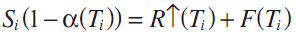 Long wave out
Short wave in
4/21/2020
prepared by Tadewos S.
26
Cont’d
where Ti represents the surface temperature of zone i. 
Note that we now have an additional term F(Ti) which refers to the loss of energy by a latitude zone to its colder neighbor or neighbors. 
Each of the terms in Equation (above) is a function of the predicted variable Ti.
4/21/2020
prepared by Tadewos S.
27
Cont’d
The surface albedo is inﬂuenced by temperature in that it is increased drastically when ice and snow are able to form.
The radiation emitted to space is proportional to T4 although, over the temperature range of interest ( 250-300K), this dependence can be considered linear.
4/21/2020
prepared by Tadewos S.
28
Cont’d
The horizontal ﬂux out of the zone is a function of the difference between the zonal temperature and the global mean temperature. 
The albedo is described by a simple step function such that:
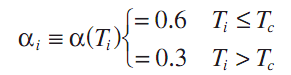 4/21/2020
prepared by Tadewos S.
29
Cont’d
Above equation  represents the albedo increasing at the snowline; 
Tc, the temperature at the snowline, is typically between  10°C and 0°C.
 Because of the relatively small range of temperatures involved, radiation leaving the top of the latitude zone can be approximated by:
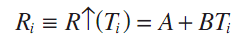 4/21/2020
prepared by Tadewos S.
30
Cont’d
where A and B are empirically determined constants designed to account for the greenhouse effect of clouds, water vapor and CO2. 
The rate of transport of energy can be represented as being proportional to the difference between the zonal temperature and the global mean temperature by
4/21/2020
prepared by Tadewos S.
31
Cont’d
where kt is an empirical constant(1.292x10-4)
Incorporation of Equations which can be rearranged to give:
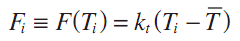 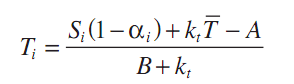 4/21/2020
prepared by Tadewos S.
32
EBM building process
Model
Build
Analyze
Real World
Predictions
Compare
4/21/2020
prepared by Tadewos S.
33
Building EBM and analysis
Building a series of zero-dimensional energy balance models for the Earth's climate system.
In a zero-dimensional energy balance model, the Earth's climate system is described in terms of a single variable, namely the temperature of the Earth's surface averaged over the entire globe.
4/21/2020
prepared by Tadewos S.
34
Cont’d
In general, this variable varies with time; its time evolution is governed by the amount of energy coming in from the Sun and the amount of energy leaving the Earth.
4/21/2020
prepared by Tadewos S.
35
Example
We consider the Earth with its atmosphere, oceans, and all other components of the climate system as a homogeneous solid sphere, ignoring differences in the atmosphere's composition (clouds!), differences among land and oceans, differences in topography(altitude), and many other things.
4/21/2020
prepared by Tadewos S.
36
Observation
The climate system is powered by the Sun, which emits radiation .
This energy reaches the Earth's surface, where it is converted by physical, chemical, and biological processes to radiation in the infrared (IR).
This IR radiation is then reemitted into space.
4/21/2020
prepared by Tadewos S.
37
Obs…cont’d
If the Earth's climate is in equilibrium (steady state), the average temperature of the Earth's surface does not change,
 so the amount of energy received must equal the amount of energy re-emitted.
4/21/2020
prepared by Tadewos S.
38
Modeling
Building the model
4/21/2020
prepared by Tadewos S.
40
Cont’d
4/21/2020
prepared by Tadewos S.
41
Analysis
If the incoming energy is greater than the outgoing energy, the Earth's temperature increases.
 If the incoming energy is lower than the outgoing energy, the Earth's temperature decreases.
4/21/2020
prepared by Tadewos S.
42
Cont’d
4/21/2020
prepared by Tadewos S.
43
Cont’d
4/21/2020
prepared by Tadewos S.
44
conclusion
Model out put gives the average temperature at equilibrium about 5.5 degrees Celsius
The value T = 5.5 degrees Celsius seems reasonable but is not in agreement with the known average temperature of the Earth, which is about 15 degrees Celsius.
There fore;  We need a better model.
4/21/2020
prepared by Tadewos S.
45
Modeling 2
The first factor we want to add involves reflection some of the incoming energy from the Sun is reflected back out in to space. 
Snow, ice, and clouds, for example, reflect a great deal of the incoming light from the Sun. 
We use the term albedo to measure the Earth's reflectivity.
Albedo=0.3
4/21/2020
prepared by Tadewos S.
46
Modeling 3
4/21/2020
prepared by Tadewos S.
47
Assingnment-1
Build model  for modeling 2 and 3 by calculating for temperature (T)
Do Analysis
Conclusion
4/21/2020
prepared by Tadewos S.
48